«Впровадження програми профілактики інфекцій та інфекційного контролю
в закладах охорони здоров’я»
Впровадження програми з покращення
гігієни рук
2019
Мотивація
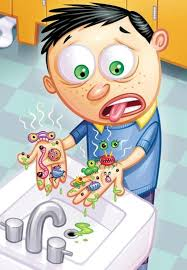 На шкірі рук постійно знаходиться від 100 до 1000 мікроорганізмів на один квадратний сантиметр (резидентна мікрофлора)

За статистикою ВООЗ лише 4 із 10 необхідних практик з гігієни рук виконуються

Обробка рук спиртовмісним антисептиком або миття їх з водою та милом знищує близько 99% транзиторної мікрофлори
Підготовка до дії
Визначити координатора програми з покращення гігієни рук

Визначити помічників координатора програми з покращення гігієни рук (відповідальних у клінічних підрозділах)

Дослідити будь-які попередні ініціативи

Погодити масштаби та обсяг дій

Привести у відповідність заплановане робоче навантаження із наявним кадровим ресурсом

Внести корективи в наявні СОП із врахуванням необхідних практик з гігієни рук
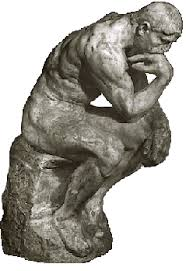 Зміни в системі
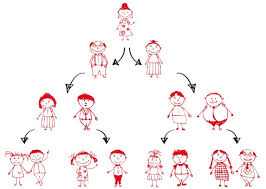 Проаналізувати заклад з огляду на можливість впровадження програми з покращення гігієни рук

Провести оцінку інфраструктури і ресурсів

Провести оцінку використання засобів для гігієни рук

Обговорити та затвердити заходи з покращення інфраструктури
Зміни в системі
Обговорити та затвердити шляхи покращення доступу до засобів для гігієни рук

Обговорити та затвердити закупівлю спиртовмісних антисептиків для рук:
          закупівля (в разі необхідності) диспенсерів;
          організувати закупівлю спиртовмісних антисептиків для рук з врахуванням доступності, ефективності, переносимості і вартості;
	   використати Протокол оцінки: спиртовмісний антисептик для рук (планування закупівель)

Провести оцінку дотримання правил та сприйняття гігієни рук серед медичних працівників

Скласти та затвердити фінансовий план витрат для вирішення задач забезпечення проточною водою, раковиною, милом і одноразовими паперовими рушниками
Зміни в системі (приклад)
ЗОЗ має серйозні недоліки в інфраструктурі (відсутні або наявні в недостатній кількості раковини для миття рук, відсутня проточна вода, відсутнє або наявне в недостатній кількості рідке мило та/або одноразові паперові рушники):
	почати з оцінки наявної інфраструктури і ресурсів;
	відповідно до результатів, обговорити із директором або відповідним керівництвом ЗОЗ необхідність дотримання рекомендацій щодо співвідношення раковини/кількість ліжок для пацієнтів 1 до 10 та постійного забезпечення проточною водою, рідким милом і одноразовими паперовими рушниками.
	У разі недоступності спиртовмісного антисептику для рук:
	використати інструмент спиртовмісний антисептик для рук: планування закупівель;
	оцінити наявні на ринку засоби;
	перевірити переносимість і прийнятність спиртовмісних антисептиків для рук використовуючи Протокол (метод 1).
	Критерії, які слід враховувати при виборі антисептику для рук:
	доступність;
	ефективність;
	переносимість;
	вартість.
Навчання і підготовка
Встановити вимоги до навчання і підготовки медичних працівників

Розробити, адаптувати або переглянути вже існуючий тренінг, що базується на керівних принципах

Визначити медичних працівників, що плануються на роль спостерігачів (щонайменше один на клінічний підрозділ
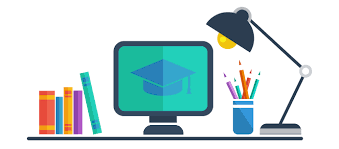 Навчання і підготовка
Визначити та затвердити термін навчання тренерів та спостерігачів

Провести навчання тренерів

Провести навчання спостерігачів (тренери і спостерігачі можуть пройти однакову підготовку, але спостерігачі мають пройти спеціалізований курс)

Розробити і затвердити план проведення оцінювання працівників

Розробити графік навчання медичного персоналу

Розробити та затвердити систему звітності щодо проведених тренінгів, включаючи план дій щодо працівників, які відсутні з різних причин
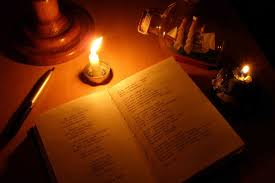 Навчання і підготовка
Витрати на програму навчання і підготовки затвердити в загальному бюджеті або бюджеті на ПІІК

Розробити та впровадити систему оновлення програм навчання і підготовки

Розробити та впровадити систему щорічної перевірки компетентності інструкторів/тренерів

Розробити та впровадити систему щорічної перевірки знань медичних працівників
Навчання і підготовка (приклад)
В ЗОЗ проводиться недостатньо або не проводиться взагалі навчання і підготовка з гігієни рук. В такому випадку слід розробити план дій, який буде включати:
	визначити особу, відповідальну за розробку або доопрацювання навчальних програм;
	визначити підходи, що допоможуть у визначенні майбутніх інструкторів та спостерігачів;
	пріоритетні групи медичних працівників, які мають пройти навчання і підготовку;
	вимоги до цілеспрямованих навчання і підготовки;
	строки початку і закінчення навчання інструкторів, спостерігачів та медичних працівників;
	виділені та затверджені графіки навчання і підготовки;
	виділений бюджет на проведення навчання і підготовки.
	Після виконання плану дій, підвищення компетентності персоналу шляхом проходження базової підготовки кожним працівником, що вже працює та працевлаштовується, має включати:
	тренінги і семінари для інструкторів під керівництвом координатора із гігієни рук;
	навчальні сесії для інструкторів, спостерігачів і медичних працівників із використанням даних:
	розповсюдженості ІПНМД;
	проведених оцінювань в контексті ПІІК (наприклад, системної самооцінки з ПІІК);
	підхід «Ваші 5 моментів для гігієни рук» та брошуру «Навіщо?», «Як?» і «Коли?».
Моніторинг, аудит і зворотній зв’язок
Підготувати проведення моніторингу і оцінки за наступними Протоколами:
	дотримання гігієни рук медичними працівниками;
	оцінка наявної інфраструктури і ресурсів;
	оцінка використання засобів для гігієни рук;
	оцінка сприйняття серед медичних працівників;
	оцінка сприйняття керівництвом закладу;
	оцінка знань медичних працівників;
	оцінка переносимості і прийнятності спиртовмісного антисептику для рук
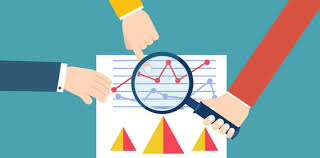 Моніторинг, аудит і зворотній зв’язок
Розробити та затвердити графік проведення аудиту і зворотного зв'язку

Залучитися необхідною експертною підтримкою (епідеміолога, статиста, лікаря-бактеріолога тощо)

Розрахувати та затвердити у річному бюджеті витрати на моніторинг, аудит і зворотній зв’язок

Створити систему звітності, включно із планом дій щодо усунення невідповідності

Провести базову оцінку і отримати зворотній зв’язок із медичними працівниками
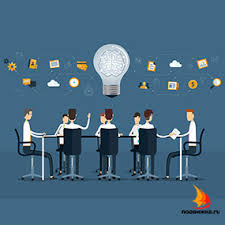 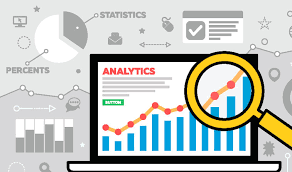 Моніторинг, аудит і зворотній зв’язок
Підготувати, затвердити та розповсюдити графік поточного моніторингу (не рідше ніж раз на місяць в кожному з клінічних підрозділів та один раз на рік в інших підрозділах)

Представляти звіти щодо проведеним оцінювань та динаміки результатів щоквартально

Оцінити дані щодо розповсюдженості інфекційних хвороб, пов'язаних з наданням медичної допомоги (разом із госпітальним епідеміологом)

Створити систему оцінювання розповсюдженості інфекційних хвороб, пов'язаних з наданням медичної допомоги відповідно до показників дотримання правил і практик гігієни рук (разом із госпітальним епідеміологом)
Моніторинг, оцінка і зворотнійзв’язок (приклад)
ЗОЗ розпочинає впровадження програми покращення гігієни рук. Основною задачею таких ЗОЗ має стати збір базової інформації щодо показників, які мають відношення до інфраструктури, практики та рівня знань медичних працівників в області гігієни рук, а також про сприйняття проблеми ІПНМД і важливості гігієни рук для їх профілактики. Це вкрай важливо для визначення необхідних ресурсів і пріоритетів програми з покращення гігієни рук. З метою отримання вичерпних даних, всі вищеперераховані оцінювання мають проводитися протягом підготовчого і базового етапів. Наступним кроком повинна стати оцінка впливу, що має проводитися із використанням тих самих опитувальників, що і при базовій оцінці. Враховуючи, що в цьому випадку необхідно затратити чималу кількість часу та залучити велику кількість персоналу, в умовах з обмеженими ресурсами або іншими пріоритетами, провести всі оцінювання буде неможливим. В таких випадках визначення базової оцінки можна провести наступними інструментами:
	Протокол оцінки сприйняття серед медичних працівників;
	Протокол оцінки наявної інфраструктури і ресурсів;
	Протокол оцінки використання засобів для гігієни рук;
	Протокол оцінки дотримання правил гігієни рук.
	Незважаючи на те, що ЗОЗ, які були розглянуті в цьому прикладі, не досягли рівня, на якому можливе регулярне оцінювання, включаючи зворотній зв'язок, у довгострокових планах дій необхідно запланувати дату наступного оцінювання.
Нагадування на місцях
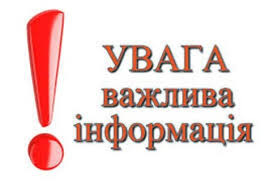 Оцінити наявні ресурси, включно із досвідом розробки власних нагадувань

Встановити вимоги щодо нагадувань на місцях
Визначити необхідні фінансові ресурси і шляхи їх отримання

Оформити у вигляді інформаційних стендів, плакатів, бюлетенів рисунки що наведені в керівних принципах по гігієні рук

Перевірити, що інформаційні матеріали знаходяться в належному стані та місці (наприклад, над раковинами, кімнаті для відпочинку, на посту медичної сестри тощо)
Нагадування на робочомумісці (приклад)
ЗОЗ, які починають впровадження програми гігієни рук і мають обмежені ресурси
Ключові дії:
	оцінити наявні ресурси, що доступні для інвестування в нагадування медичним працівникам;
	розробити макети і встановити строки їх виробництва;
	визначити фінансові затрати та затвердити бюджет.
Формування інституціональногоклімату безпеки
Визначити чи потрібні будь-які покращення програми (на етапах навчання і підготовки, нагадувань на місцях, моніторингу і зворотного зв’язку)

Залучитися підтримкою керівництва закладу

Підготувати економічне обґрунтування необхідності програми покращення гігієни рук і представити керівництву закладу
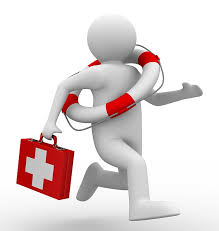 Формування інституціональногоклімату безпеки
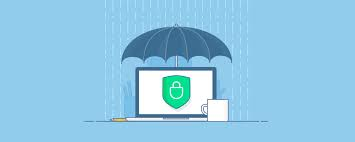 Підготувати економічне обґрунтування необхідності програми покращення гігієни рук і представити керівництву закладу

Проводити регулярні зустрічі із зацікавленими сторонами із метою реалізації зворотного зв’язку
Залучити громадські організації і спілки пацієнтів до заходів з покращення гігієни рук

Розглянути можливість зовнішнього або перехресного оцінювання із залученням громадських організацій і спілок пацієнтів
Формування інституціональногоклімату безпеки (приклад)
ЗОЗ починає впроваджувати програму покращення гігієни рук 
Ключові дії:
	визначити координатора програми з покращення гігієни рук і, по можливості, його команду;
	координатору програми підготувати ініціативи з покращення гігієни рук у ЗОЗ;
	координатору програми визначити ключові зацікавлені сторони в ЗОЗ та заручитися їхньою підтримкою (наприклад, отримати фінансування і кадрові ресурси, підтримку в організації навчальних заходів);
	координатору програми разом із керівником клінічного підрозділу, в якому реалізується програма покращення гігієни рук, визначити щонайменше одного працівника (для кожного клінічного підрозділу), які пройдуть навчання і підготовку та стануть інструкторами (тренерами) і спостерігачами (перевагу слід надавати медичним працівникам, що вже пройшли навчання з основних засад ПІІК);
	координатору програми провести навчання і підготовку інструкторів і спостерігачів;
	координатору програми заручитися підтримкою громадських організацій і спілок пацієнтів, що працюють в даному напрямку;
	почати із розміщення інформаційних стендів або плакатів для підвищення обізнаності.
Мінімальні вимоги до закладуохорони здоров'я
Дякую за увагу!
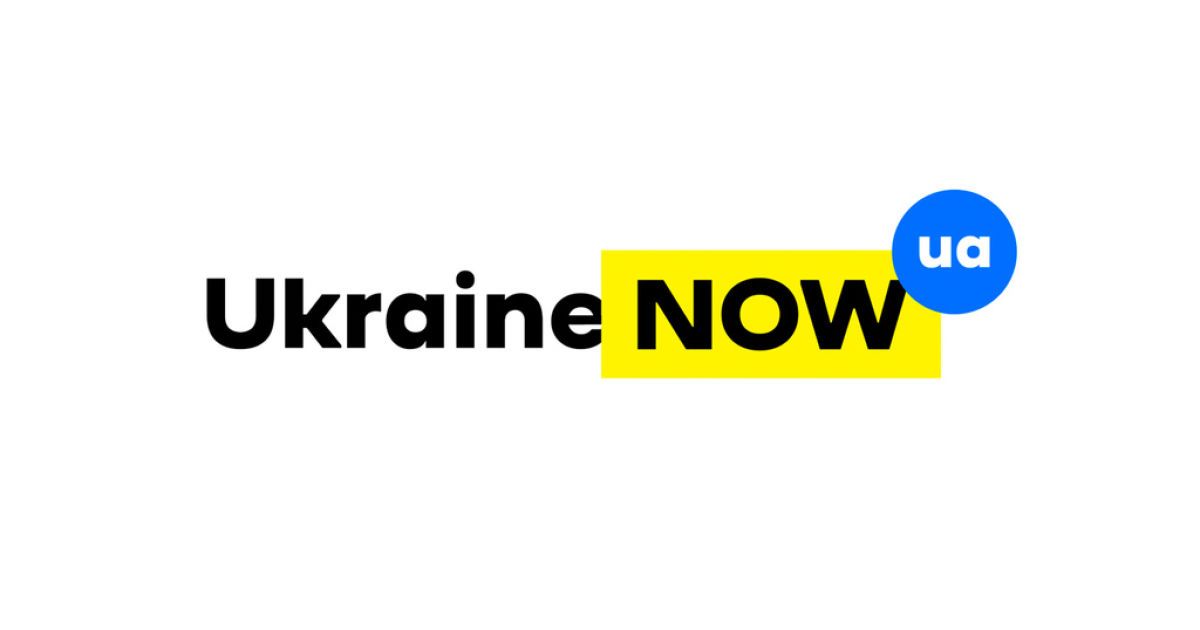